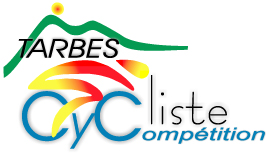 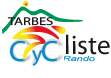 21 OCTOBRE  2017
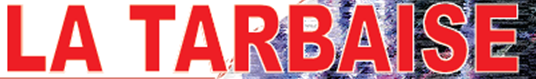 RANDO
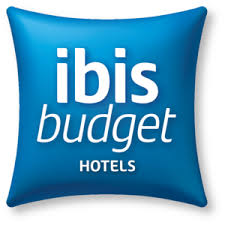 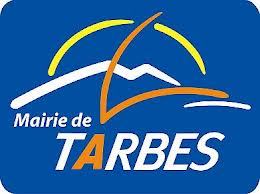 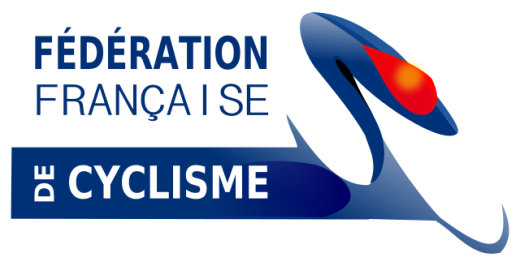 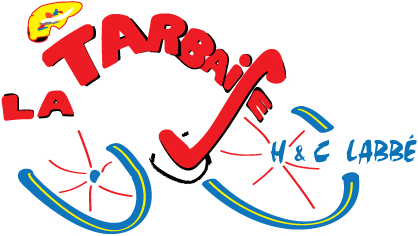 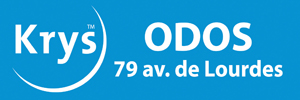 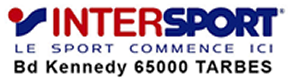 2  PARCOURS :

 O  LE PETIT PARCOURS 65 KMS
 O LE GRAND PARCOURS 80 KMS

        DEPART 13 H
  AU QUAI DE L’ADOUR
    (Chapiteau du TGB)
ENGAGEMENTS: 
  4€
Inscription
  Grillade
          Bière, vin , café compris
          +  Tombola (valeur 500€)
Ravitaillement à TOURNAY
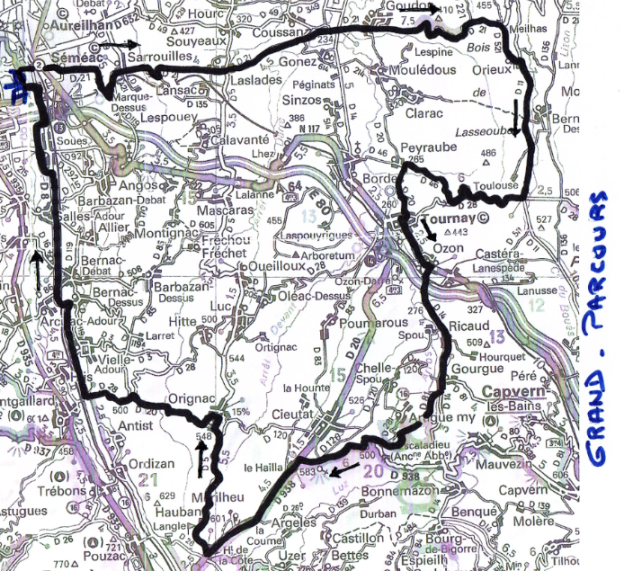 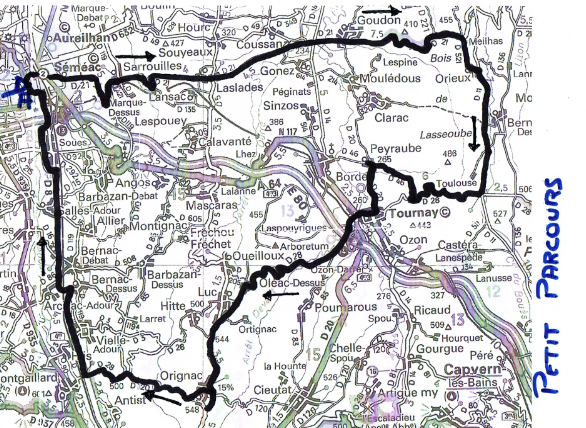 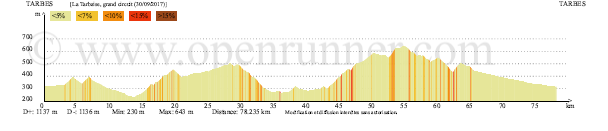 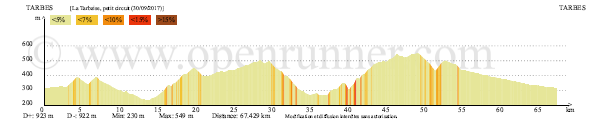